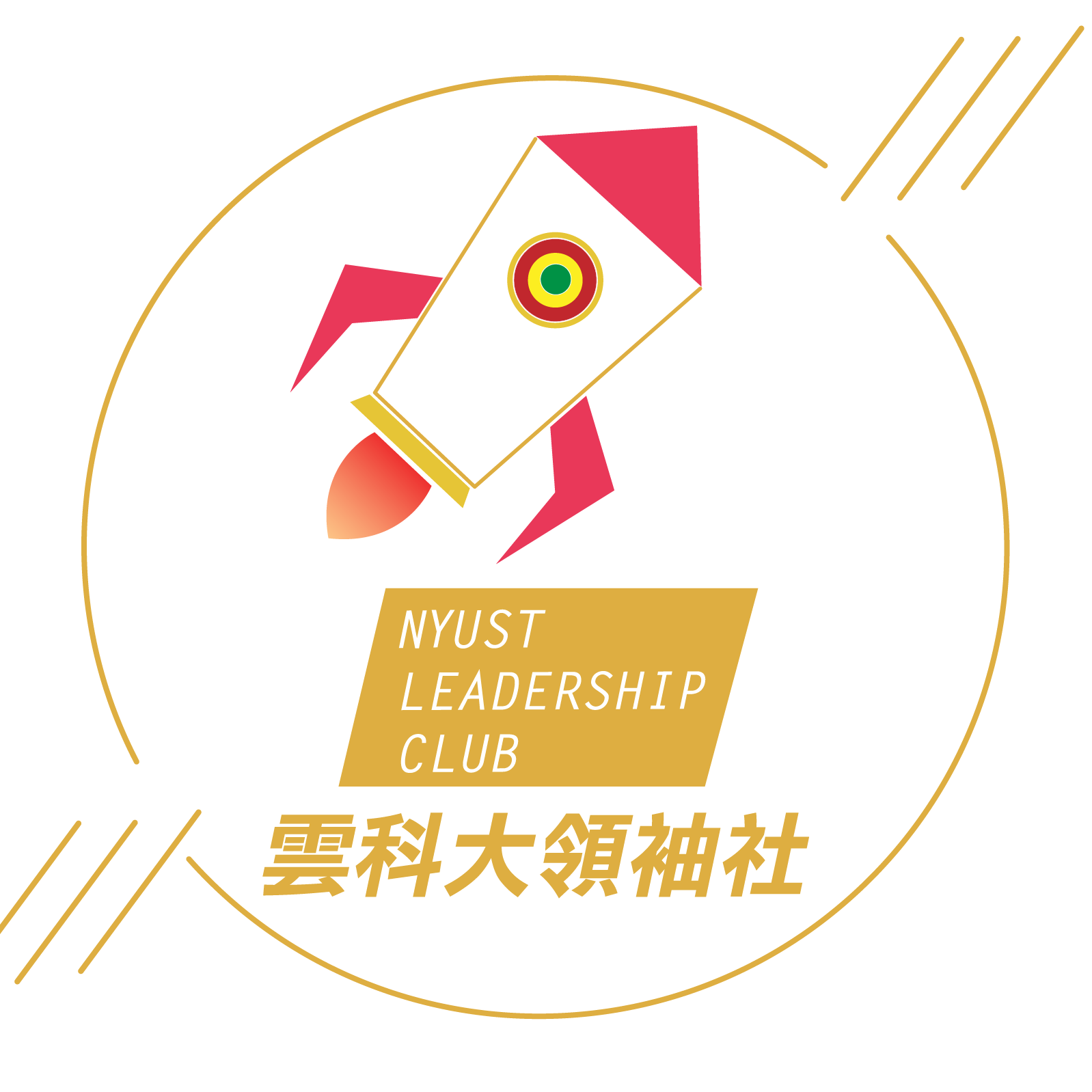 備忘回條
雲科大領袖社歡迎您
□ 3/2 (四) 19:00~20:30 
正念體驗禪─自我改造計畫 [茶會]
□ 3/9 (四) 19:00~21:00 
受用一輩子的簡報『心』能力 [茶會]
□ 3/12 (日) 09:00~17:30 
領袖工作坊 [系列活動一]
□ 3/16 (四) 19:00~21:00  
領袖為何要學禪　生命探索
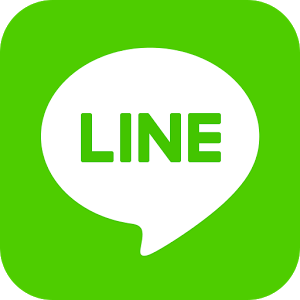 ✋我對領袖社…系列活動有興趣
　□ 正念　　　□ 領導統御能力　□ 時間管理
　□ 專注力　　□ 企劃執行能力　□ 愛心＆服務奉獻
　□ 壓力釋放　□ 協調溝通能力　□ 工作坊培訓計畫
　□ 歡喜自在　□ 團隊合作能力　□ 金頭腦潛能開發
✋我想參加
　□ 3/2   (四) 19:00~20:30 正念體驗禪─自我改造計畫 [茶會]
　□ 3/9   (四) 19:00~21:00 受用一輩子的簡報『心』能力 [茶會]
　□ 3/12 (日) 09:00~17:30 領袖工作坊 [系列活動一]
　□ 3/16 (四) 19:00~21:00 領袖為何要學禪　生命探索
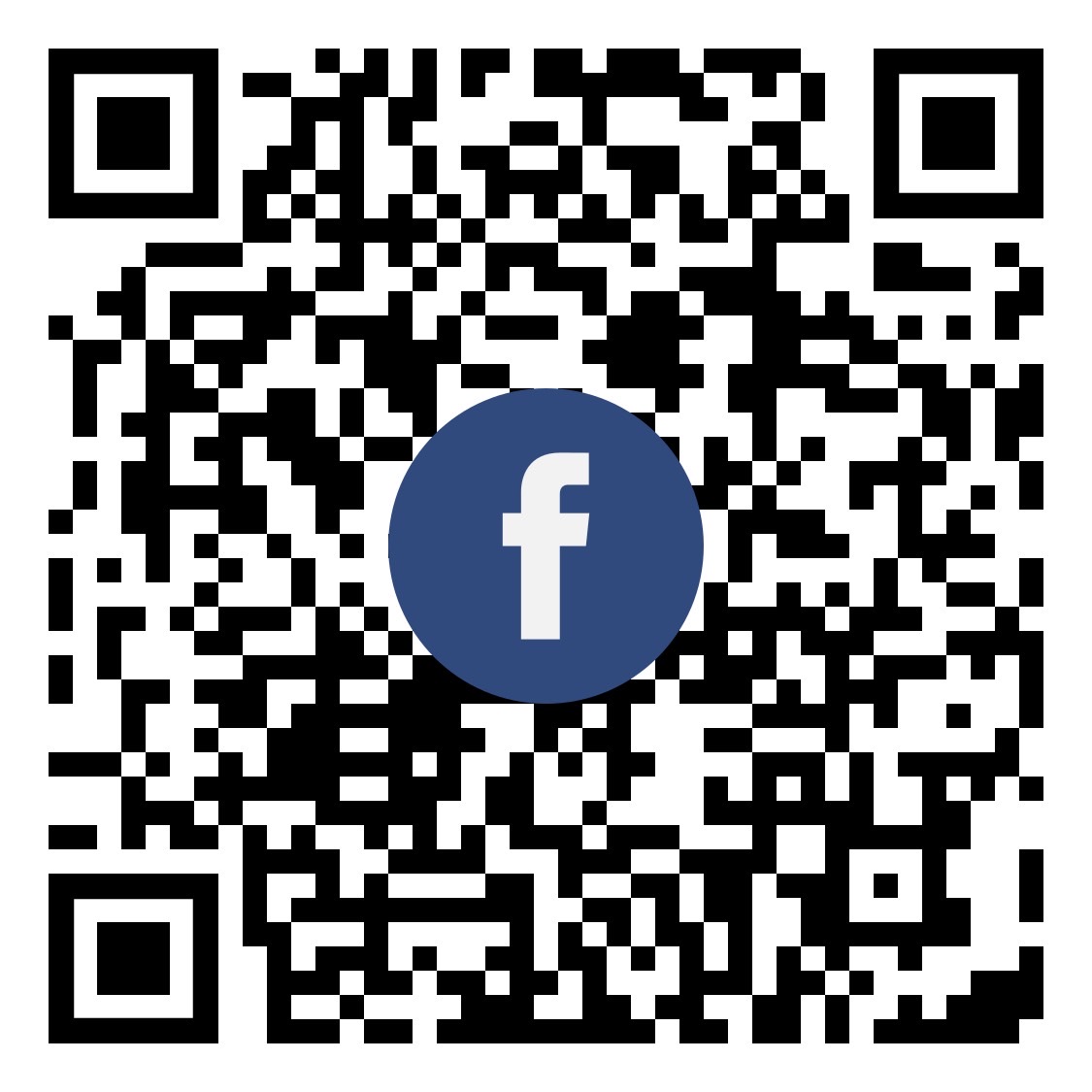 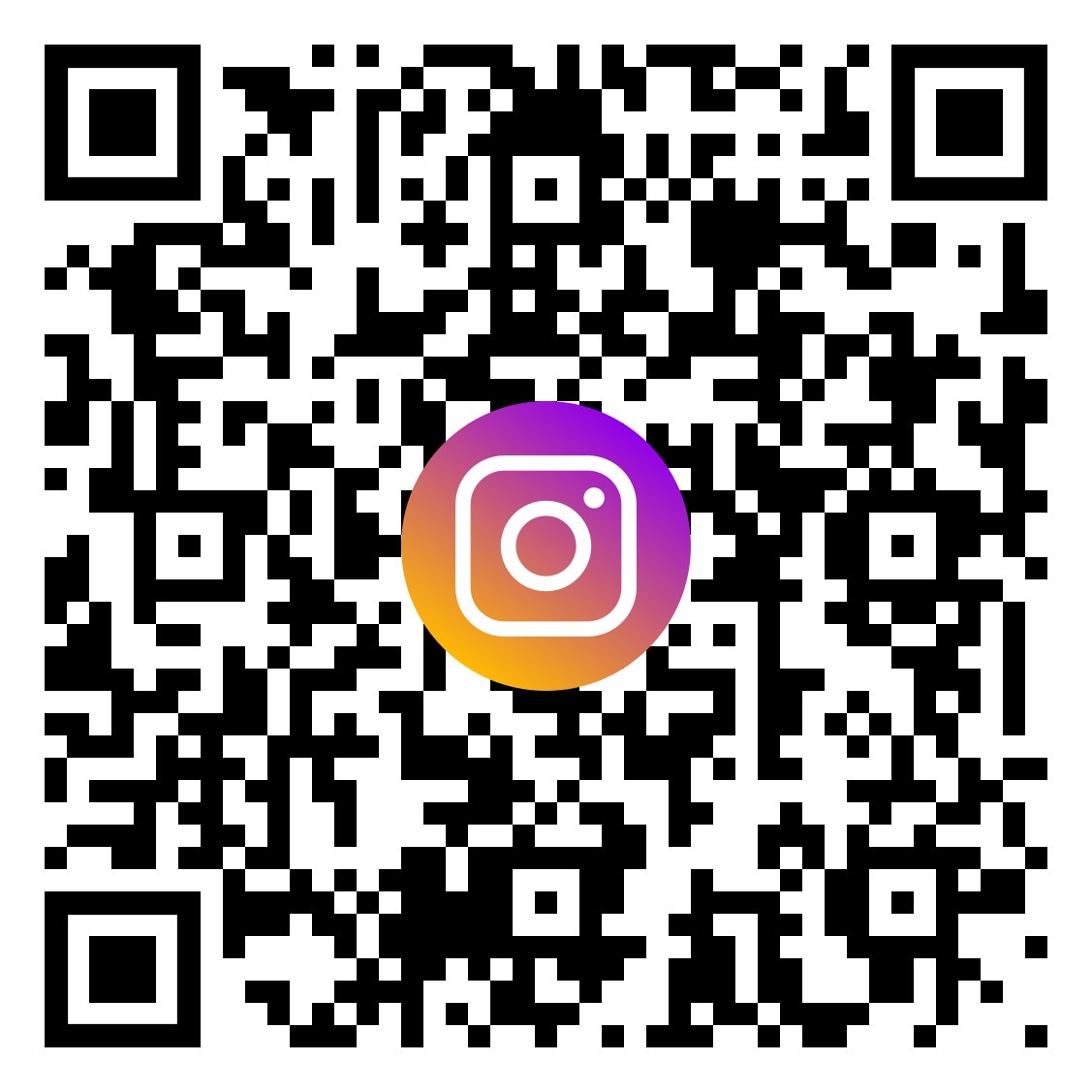 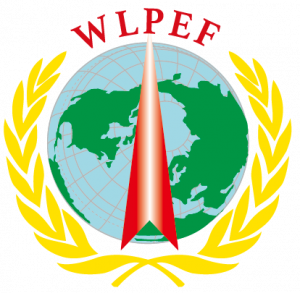 粉專掃這邊更了解我們～
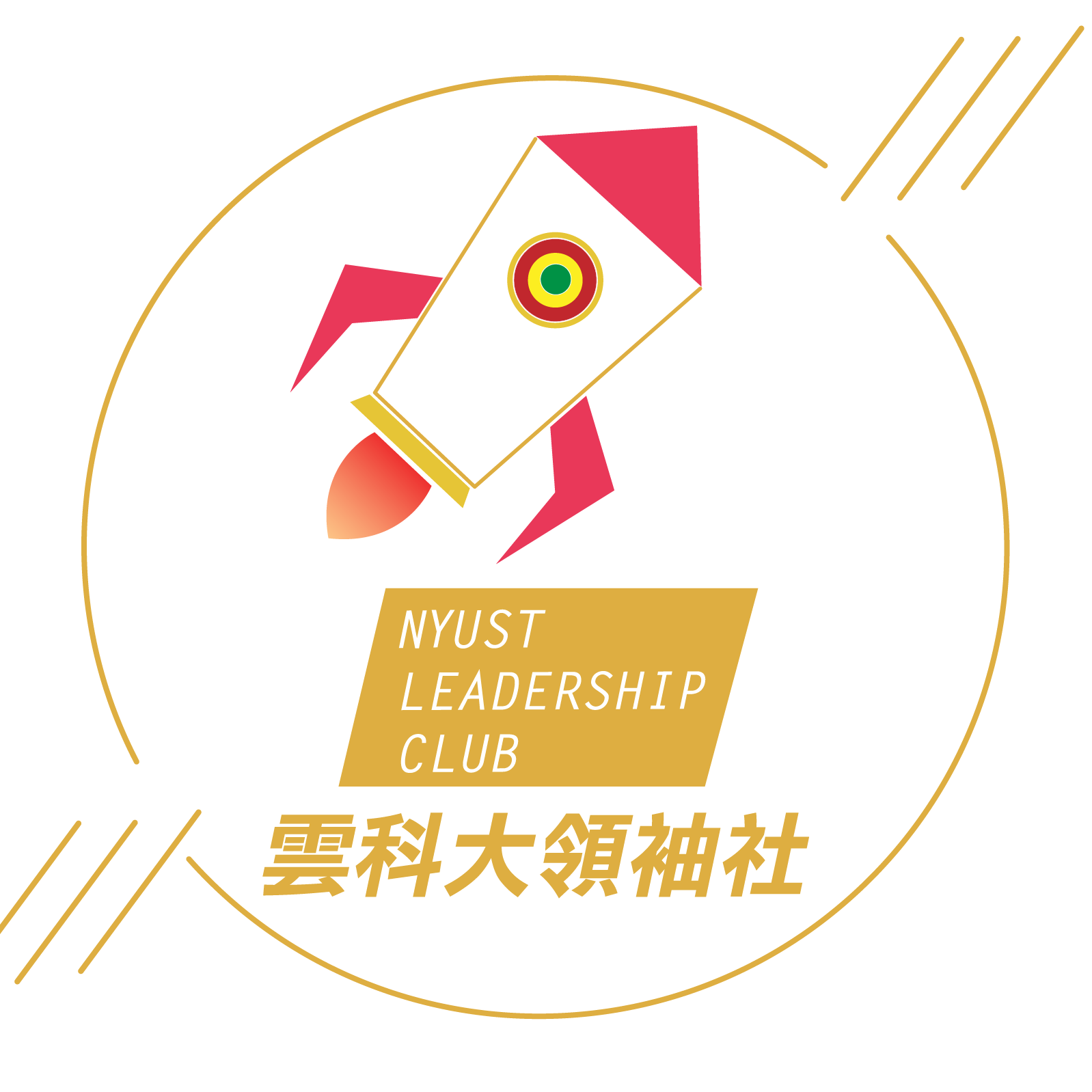 雲科大領袖社歡迎您
備忘回條
□ 3/2 (四) 19:00~20:30 
正念體驗禪─自我改造計畫 [茶會]
□ 3/9 (四) 19:00~21:00 
受用一輩子的簡報『心』能力 [茶會]
□ 3/12 (日) 09:00~17:30 
領袖工作坊 [系列活動一]
□ 3/16 (四) 19:00~21:00  
領袖為何要學禪　生命探索
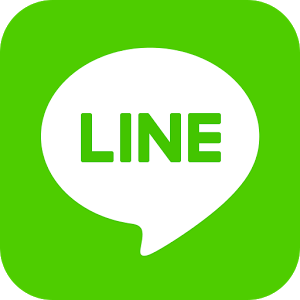 ✋我對領袖社…系列活動有興趣
　□ 正念　　　□ 領導統御能力　□ 時間管理
　□ 專注力　　□ 企劃執行能力　□ 愛心＆服務奉獻
　□ 壓力釋放　□ 協調溝通能力　□ 工作坊培訓計畫
　□ 歡喜自在　□ 團隊合作能力　□ 金頭腦潛能開發
✋我想參加
　□ 3/2   (四) 19:00~20:30 正念體驗禪─自我改造計畫 [茶會]
　□ 3/9   (四) 19:00~21:00 受用一輩子的簡報『心』能力 [茶會]
　□ 3/12 (日) 09:00~17:30 領袖工作坊 [系列活動一]
　□ 3/16 (四) 19:00~21:00 領袖為何要學禪　生命探索
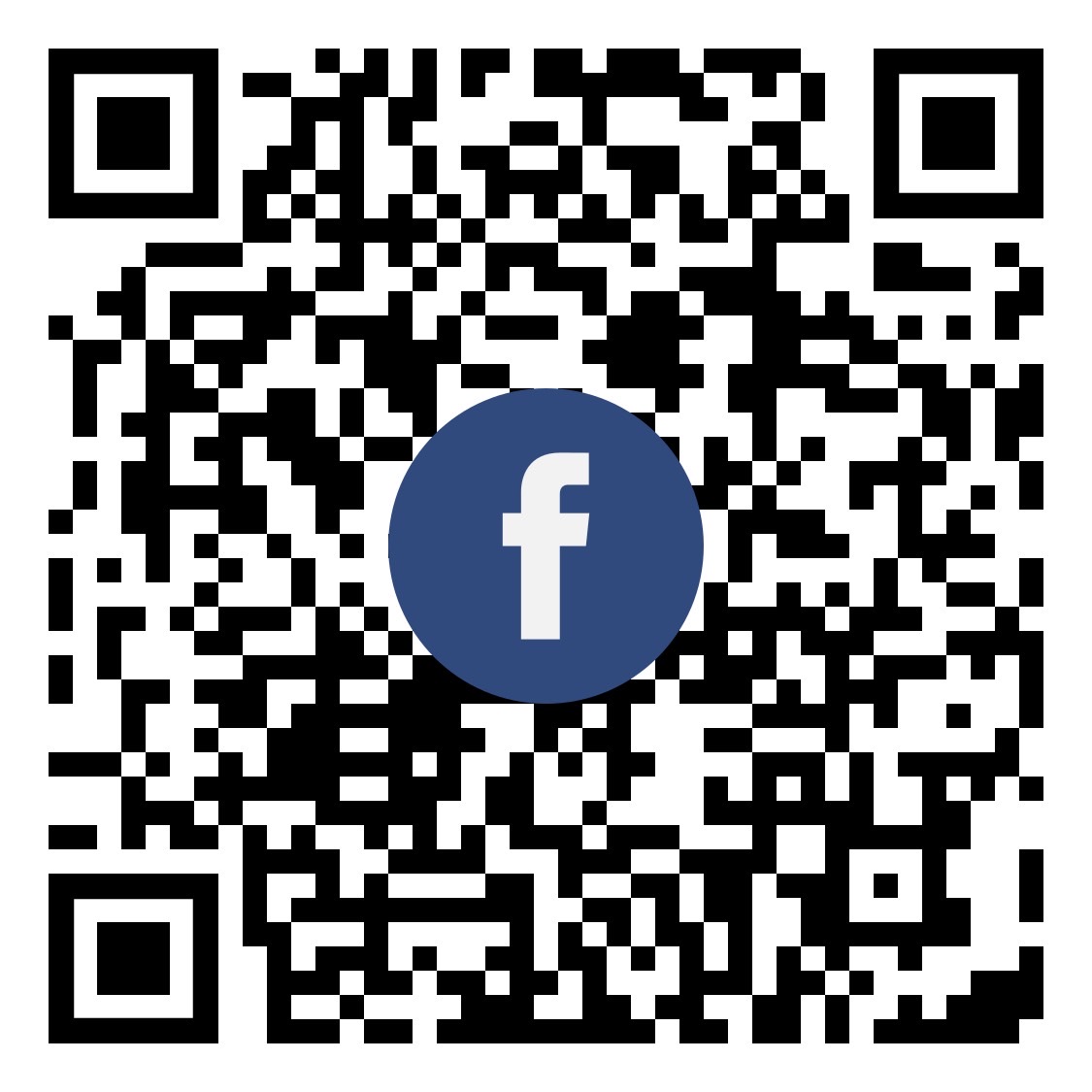 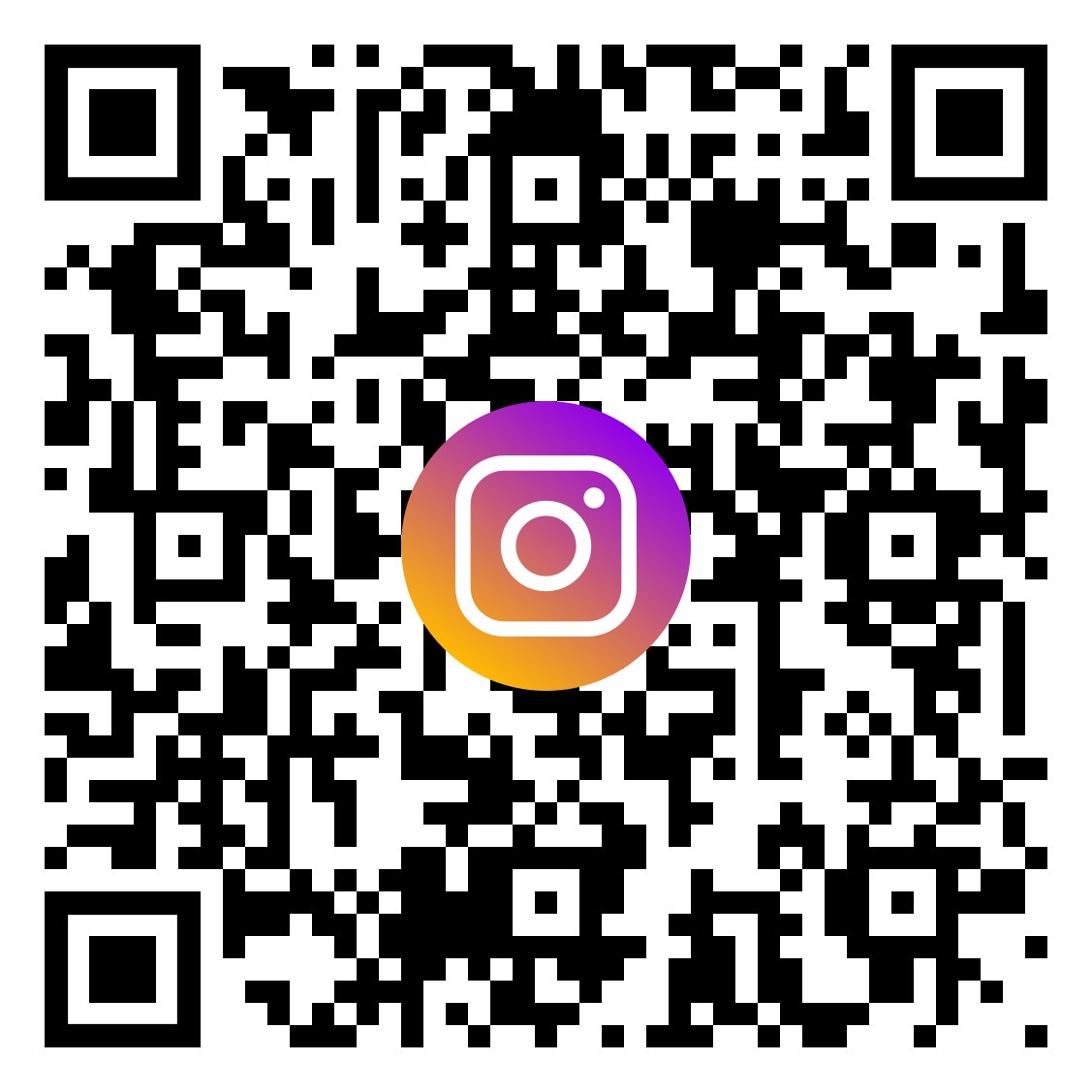 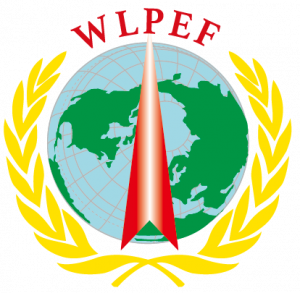 粉專掃這邊更了解我們～